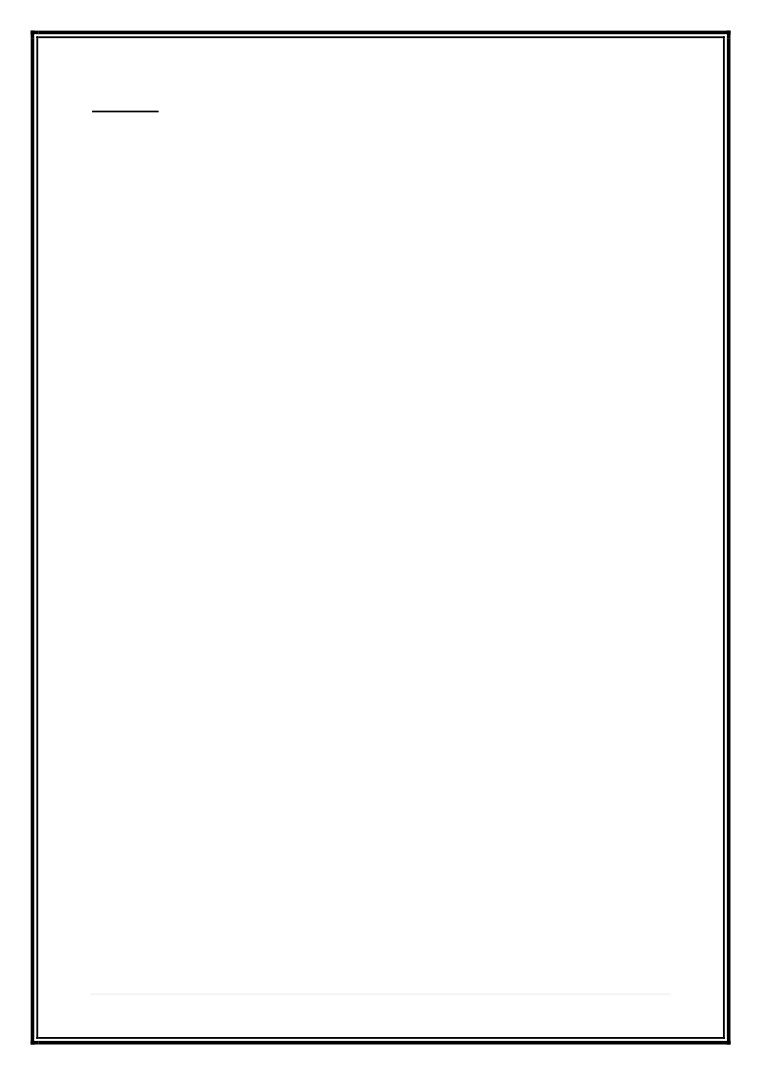 Context:
Introduction ……………………………………………………………………….1Hydrophytes……………………………………………………………………….2
Morphological Adaptations………………………………
2.1
Anatomical Adaptations………………………………………………………….2.2Physiological Adaptations………………………………………………………..2.3Types of Hydrophytes……………………………………………………………2.4Ecological and economic importance……………………………………………2.5Xerophytes…………………………………………………………………………3
Morphological Adaptations………………………………
3.1
Anatomical Adaptations………………………………………………………….3.2Physiological Adaptations………………………………………………………..3.3Types of Xerophytes……………………………………………………………...3.4Ecological and economic importance…………………………………………….3.5Conclusion………………………………………………………………………….4Reference…………………………………………………………………………...5
1.  Introduction:
Plants of one place are different from the plant of different places. This difference is due toadaptive features of plants. For example, seaweed is adapted to live under water but cactus isadapted to live in desert. Adaptation is defined in this way:
Specific characteristics that enable a plant to survive and reproduce in a specific region.
1 | P a g e
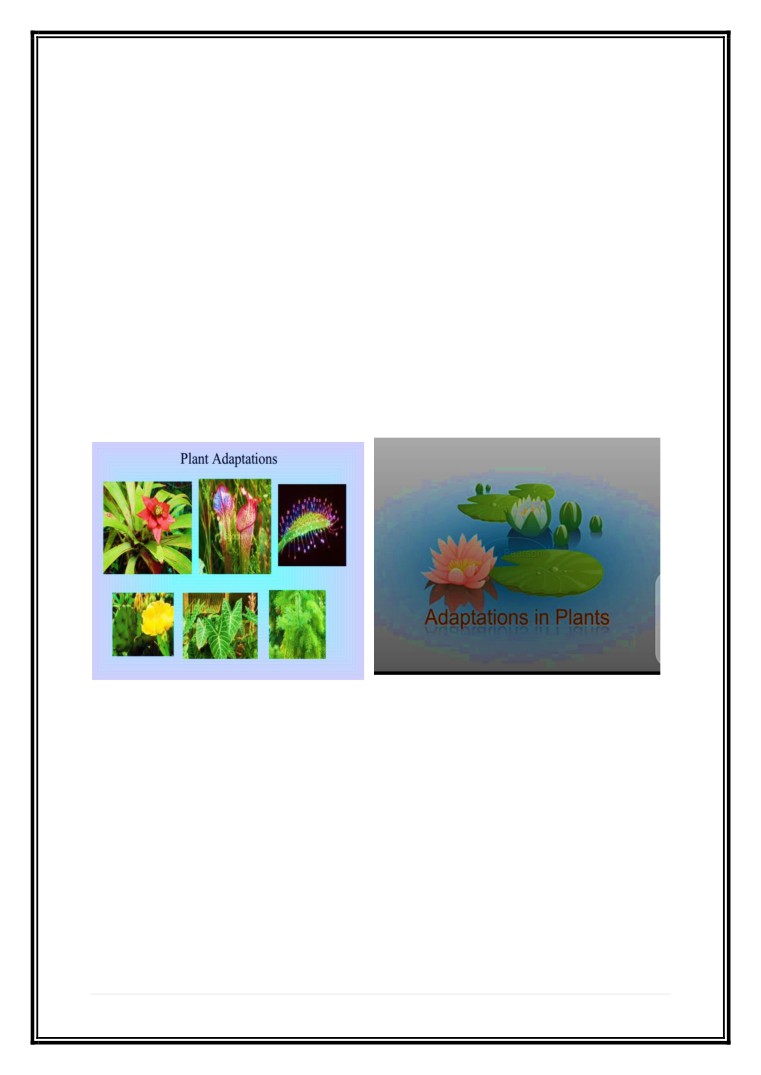 Basically, plants adopt themselves to maintain their osmotic adjustment (To keep solute andsolvent in equilibrium).
Adaptation causes changes in the DNA sequence as a result of which there are changes in thegenotype and changes in genotype influence the phenotype, which is plant adaptive featuresthat is determined by environment and place where the plant lives. Advantage of the mutationis that beneficial change is passed to the plants progeny as a result of which survival time ofplants is increased. According to society,
Mutation has become an adaptation (2019)
According to Fisher (1930):
For plants adaptation does not involve coping with the physical abiotic environment, whichare light temperature, water et cetera, but also with the biotic environment, such as predators
On the basis of adaptation, there are two categories of plants
1.  Terrestrial plants: Include-mountains, plains, deserts, coasts and swampy areas.
2.  Aquatic plants: Include free floating plants, fixed plants, under water plantsHere we discuss two types of plants
i.
Hydrophytes
ii.
Xerophytes
Xerophytes are, “specialize in water conservation, allowing them to thrive in theseconditions” (Foundation 2019). While hydrophytes are in contrast with xerophytes.
2 | P a g e
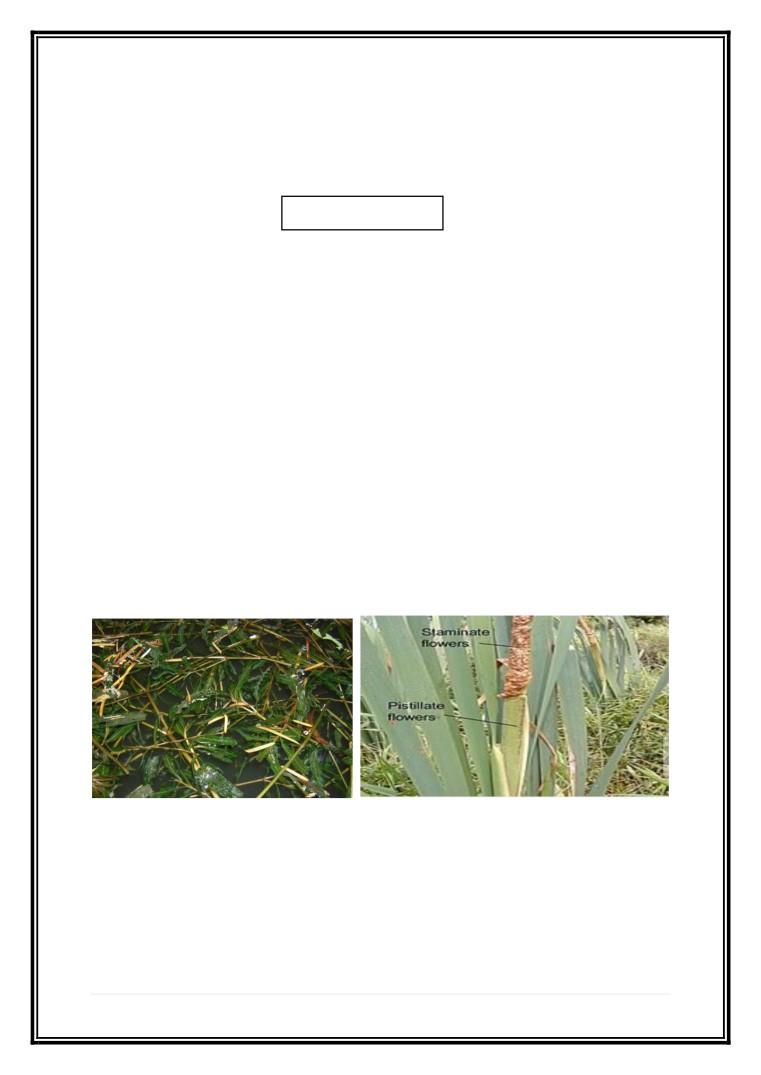 Hydrophytes  are  aquatic  plants  that  are  especially  suited  for  living  in  aquaticenvironment (Ponds, 2019).
2. Hydrophytes
Now, we discuss hydrophytes and xerophytes individually in detail
Hydrophytes are derived from Greek words (Hudor = water, Phyton = plant).
Plants that live and grow in water bodies are called hydrophytes. Species may be fullysubmerged, partially submerged or floating on water surface. Since they live in excess amountof water that’s why they need some adaptive features to deal with water logging. Moreover, itis difficult for them to obtain carbon dioxide and sun light. Therefore, general adaptations focuson dealing with excess water, obtaining sun light, sufficient carbon dioxide, oxygen and strongcurrent movements.
Examples: Lotus (Nelumbo), Hydrilla which is present in ponds and lakes etc, Eichhorniawhich  is  called  water  hyacinth,  Trapa,  Vallisneria,  Potamogeton,  Savinia,  Typha,Nymphaea and Ceratophyllum etc. Smallest aquatic plant is duckweed and largest aquaticplant is Amazon water lily.
Ceratophyllum
Typha
3 | P a g e
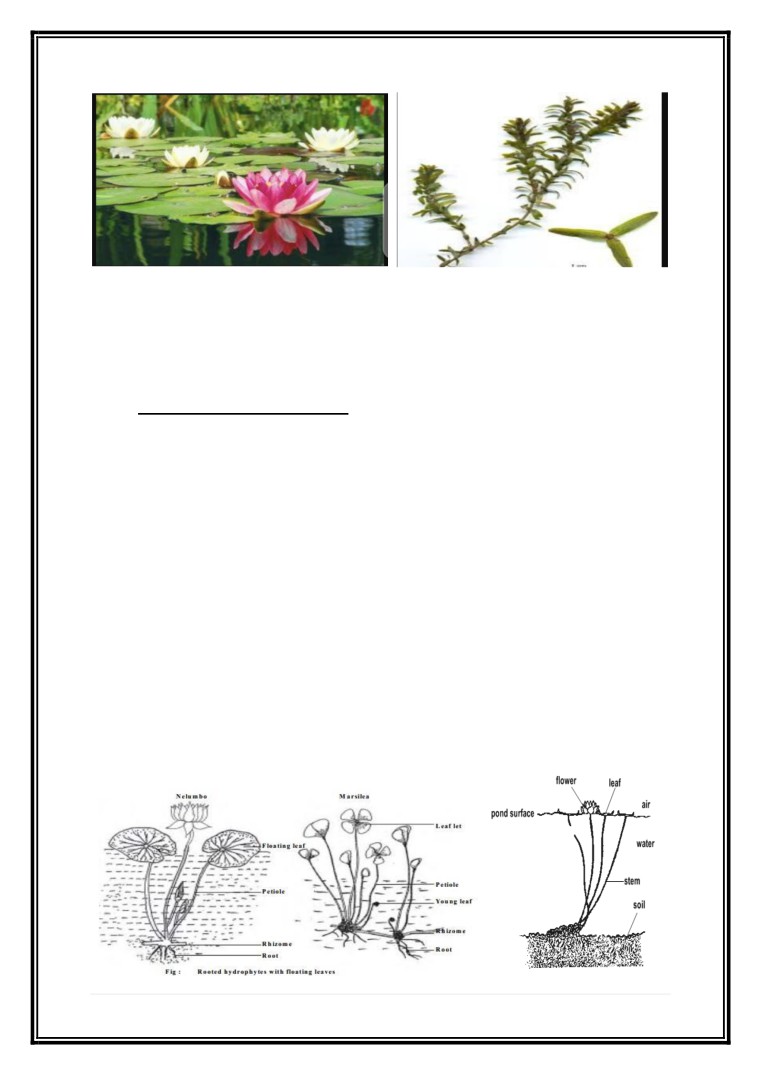 Lotus
Hydrilla
Distribution: Basic factor that control distribution of hydrophytes is depth and duration of
flooding. Other factors include nutrients, disturbance from waves, grazing and salinity. A fewspecies are also present in brackish, saline and salt water.
2.1.   Morphological Adaptations
Morphological adaptation of hydrophytes are given below:
1.   Roots: Because of abundant water, roots are least significant and have secondary	importance. Aquatic plants have small, short and feathery roots, which have tiny air spaces	between them so that minerals and oxygen can be absorbed from H2O. Root caps are absent.	These are replaced by root pockets in Pistia. In some aquatic plants, there are no roots such	as Wolfia. But in Eichornia, Poorly developed adventitious roots are present for balancing.	Main function of roots is for anchorage in water not absorption of H2O.
2.  Stem: Stems of hydrophytes are thin and flexible. They are present in bended form but	when H2O enter in them, they become straight to support the plant. Stems grow usually	parallel to surface. Lignin and woody elements are accumulated in centre of stem to	maintain centre of gravity and resist the pulling effects of air current. s
4 | P a g e
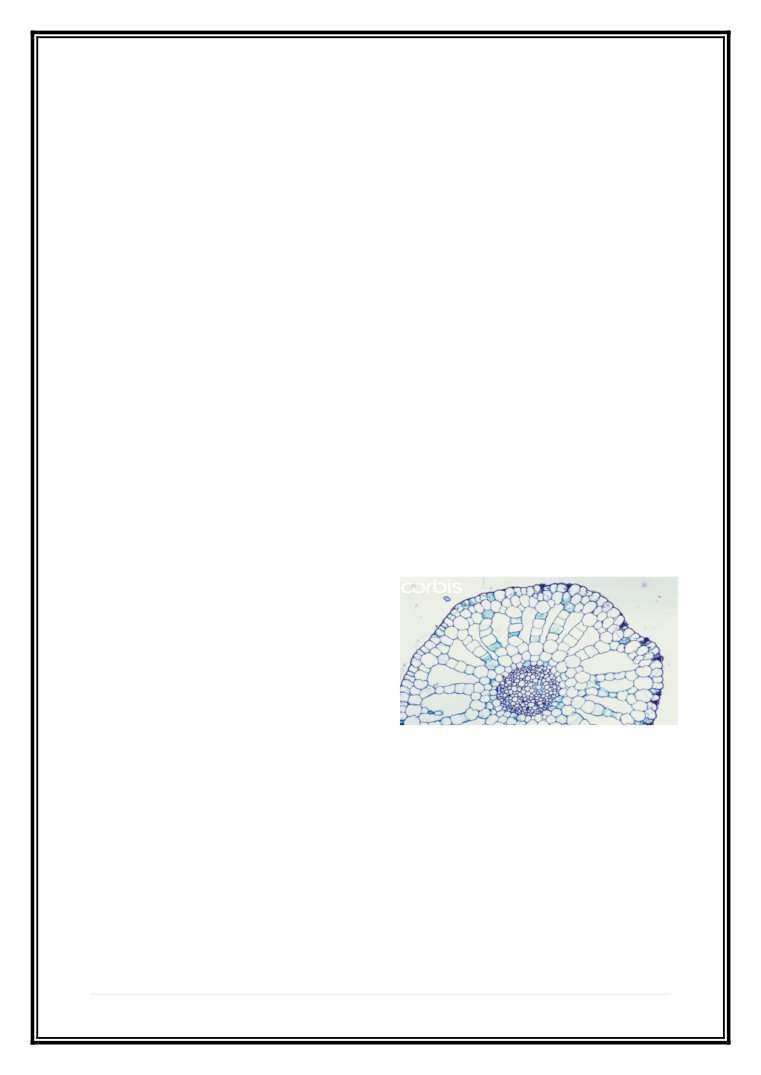 3.  Leaves: Some aquatic plants float on surface of water. This is because of flat leaves. For	example, water lily have leaf diameter 12 inch. Leaves are spread horizontally on surface	of water to increase area of contact with sunlight and atmosphere promoting gases exchange	and obtaining materials for photosynthesis. But in submerged plants leaves are small and	in form of whorls. Leaves allow direct diffusion of minerals, CO2 and O2 into plants.	Leaves of partly submerged plants are similar to leaves of terrestrial plants. These are green	in colour due to well-developed mesophyll cells.
4.  Support: Hydrophytes generally do not need vascular system for balance. Since, these are	surrounded by water so water gives them support. That’s why, they do not need xylem and	phloem for support.
5.  Stomata: In hydrophytic plants, levels of stomata differ. In fully submerged plants, stomata	are absent. Because these are present in water not in air. So, these plants obtain gases from	the water not through stomata. But in partly submerged plants, stomata are present on upper	epidermis because these plants float on surface of water. These stomata ensure the entry of	gases into plant and also compensate rate of transpiration.
6.  Air spaces: Some hydrophytic leaf and stem	cells  have  intercellular  air  spaces  called	parenchyma.   These   air   spaces   increase	byonacy of leaves. Gases diffuse throughout	whole plant through these air spaces without	air spaces. It is difficult for plant to receive
essential gases so these will be no photosynthesis.	Air spaces of Bladderwort
7.  Cuticle: since hydrophytes are present in water so they need not to conserve water so	cuticle is absent or thin waxy cuticle is present. Hydrophytes that float on surface of water	have thin waxy cuticle which present water clogging cuticle protects stomata and keep it	open to clear surrounding water. In fully submerged plants, cuticles are not needed.
8.  Water repellent epidermal hairs: On the surface of leaves, there is a dense network of	fine hair which increase surface area and helps to trap a layer of moisture and air between	them.
For example, “Kariba weeds have rows of cylindrical papillae with hairs on their distalends, joined together in a cage like structure”.
5 | P a g e
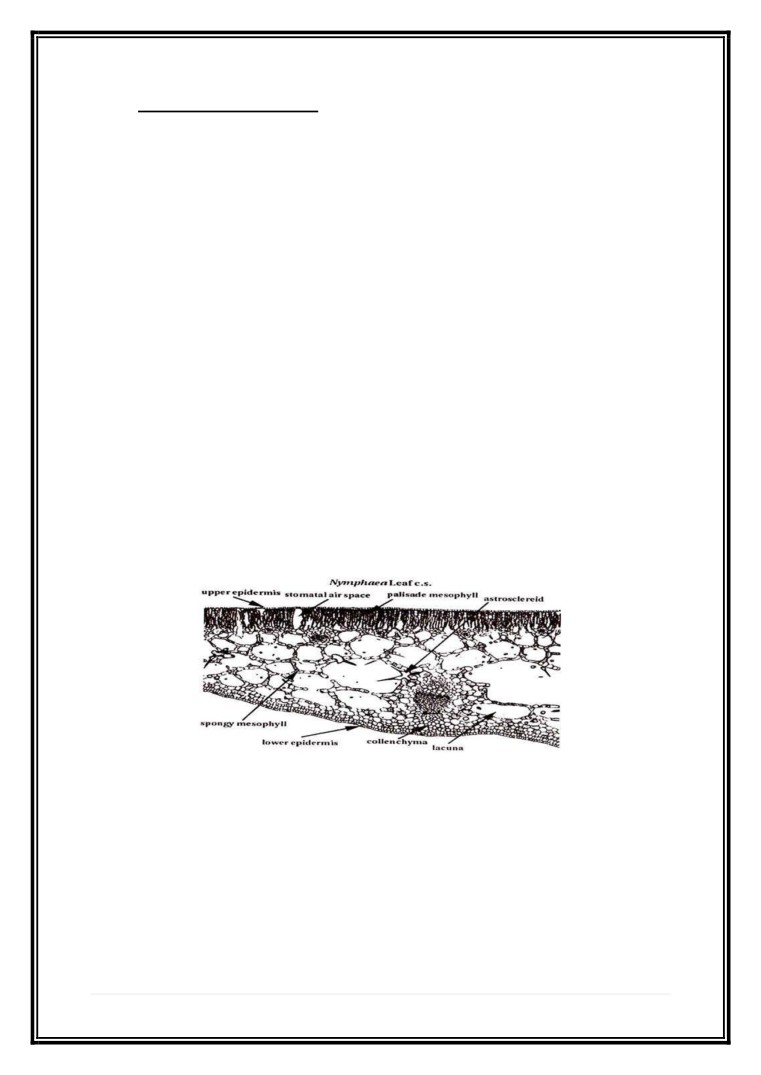 2.2.    Anatomical adaptation
Anatomical adaptations of hydrophytes are given below:
1.  Cuticle is completely absent in submerged parts of the plants.
2.  Cuticle may be present as a thin film on surface of parts exposed to atmosphere.
3.  Epidermal cells are with chloroplast useful for absorption and assimilation. Epidermis is	not protecting layer.
4.  Hypodermis is poorly developed.
5.  Exchange of gases occurs through cell walls by diffusion.
6.  Stomata are totally absent in submerged hydrophytes.
7.  Non-functional stomata are seen in Potamageton.
8.  Epistomatous leaves (stomata found only on upper surface) are present in hydrophytes with	floating leaves Eg; Nelumbo.
9.  Mechanical tissues are absent or poorly develop. In Nymphaea, special type of star shaped	lignified cells(asterosclereids) are present for mechanical support. Collenchyma and	sclerenchyma are absent.
10. Xylem is poorly developed in hydrophytes as the water absorption takes place all over	surface of the plant body.
Crossection of leaf
6 | P a g e
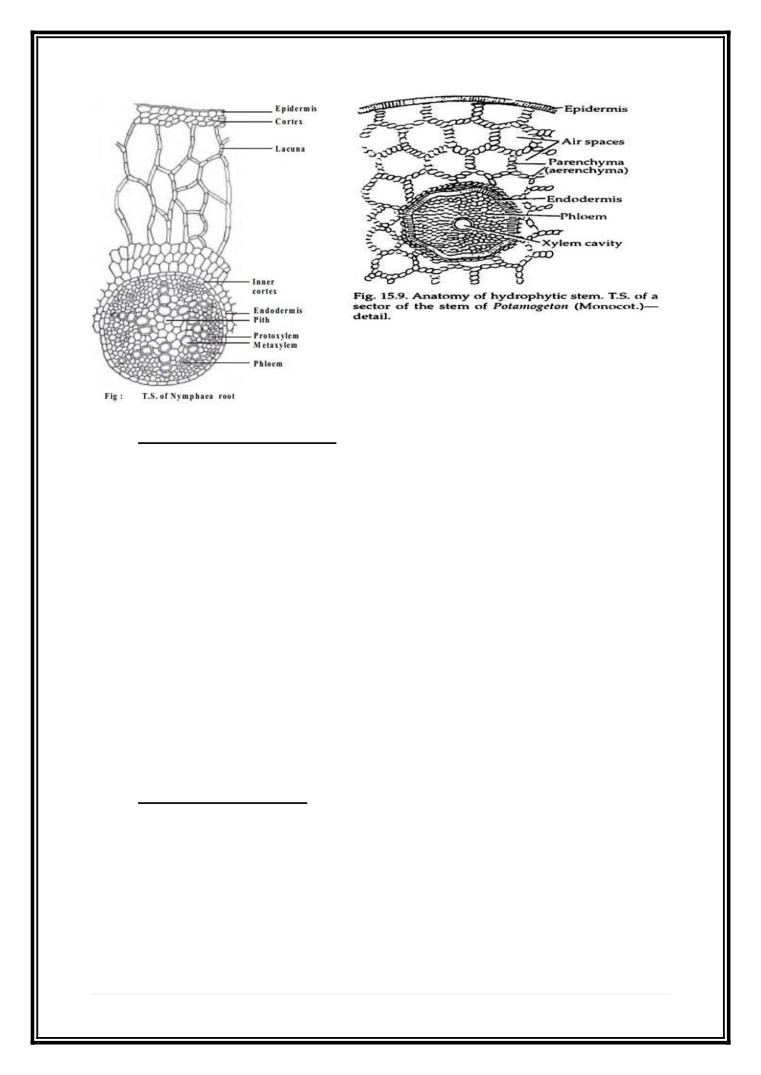 2.3.   Physiological Adaptations
1. Petioles of floating hydrophytes have ability to grow again and again because of hormone	auxin. Long petioles adapt themselves to the depth of water thus keep their lamina on	surface of water.
2. In hydrophytes, osmotic concentration of cell sap is equal to or slightly higher than	surrounding water.
3. Initiation of flowers depend upon nutrition. For example, Utricularia, a carnivorous plant	flowers when grown in the inorganic nutrient medium supplied with organic nitrogenous	compounds e.g.:- mixture of peptone and meat extract.
4. Hydrophytes possess mucilage cell that produce mucilage which prevent decay of plants in	water.
5. Oxygen produced by photosynthesis is retained in the air cavities. This oxygen is utilize	when required.
2.4.   Types of Hydrophytes
Hydrophytic plants may be arranged in to following groups:
7 | P a g e
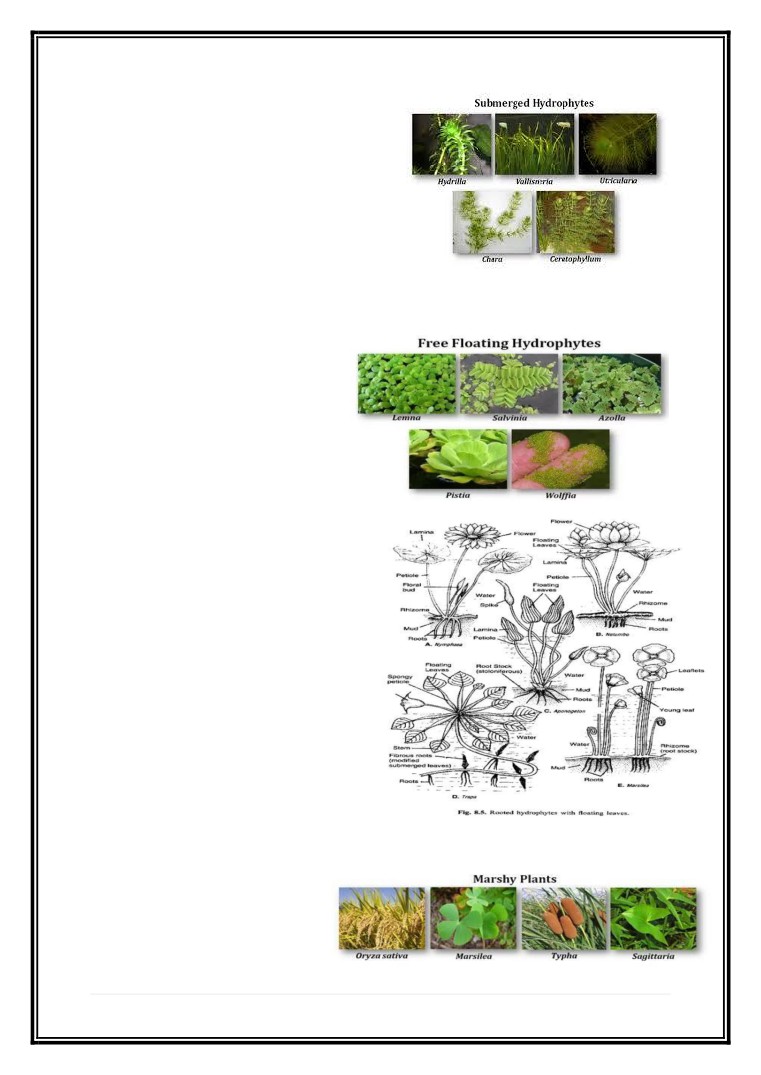 1.   Submerged Hyrophytes: These are aquatic	plants that grow below the water surface.	They are not in direct contact with air. For	example, Hydrilla, ceratophylum etc.	Roots are absent. Stem is soft, spongy and	weak. Leaves are filamentous, thin and	ribbon like. Reproduction is by
fragmentation. Some have spines and pickles for protection.
2.  Free-floating Hydrophytes: These
plants are not attached to bottom.They  move  freely  in  water.  Forexample, Walfia, Azzola, Pistia.Their roots are absent. Stem is softwith   internodes   leaves   float   onsurface of water.
3.  Fixed  floating  Hydrophytes:  These	plants are fixed in mud and their leaves	float  on water surface. For example,	Nymphaea, Victoria, Marsilea etc.	They have well developed roots which	help in fixation in mud. Stem is in form	of rhizome. Leaves are large, thick and	float on water surface.
4.  Amphibious Hydrophyte: These are	plants which are fixed in mud by roots	but their upper part grow in the air.
Such plants are present in marshy places. For example, Typha, Scirpus, Juncus etc.Roots are developed for fixation
in soil. They have two types ofleaves. Lower leaves are
8 | P a g e
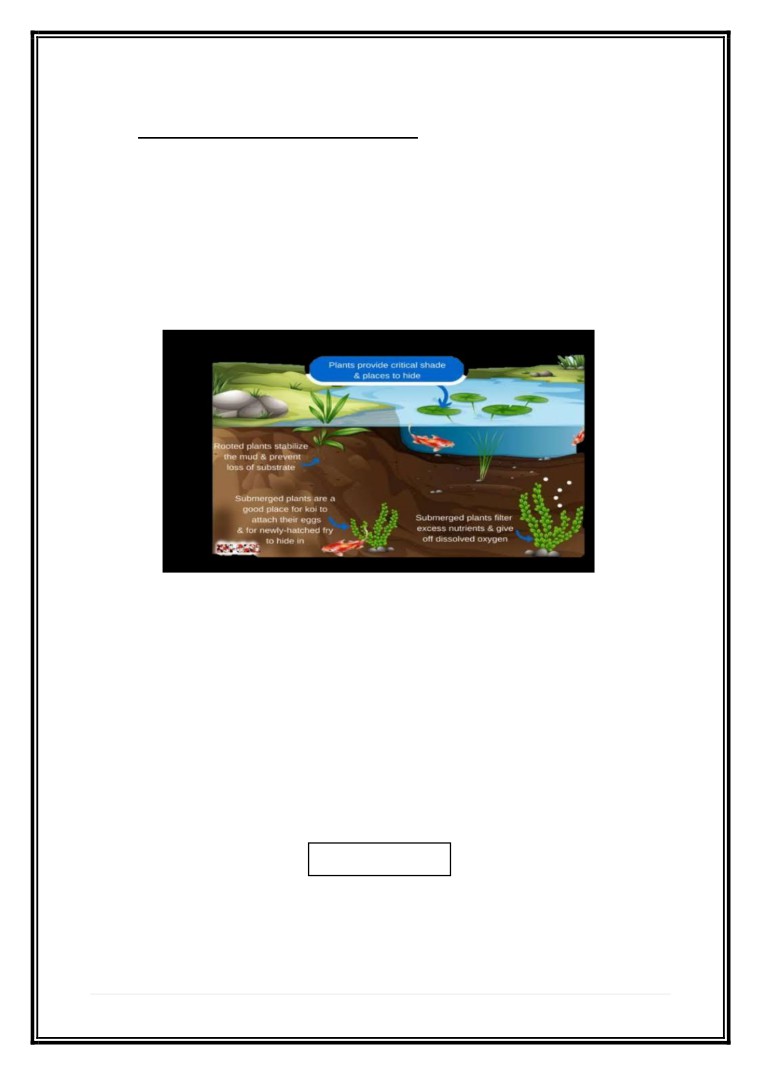 dissected and present in water while upper leaves have simple.
2.5.   Ecological and economic importance
Hydrophytes of great ecological and economic importance.
1.  They are primary producers and act as a source of food for many organisms. For example,	water lily act as a source of food for fishes that are present in aquaculture. Some people	also use seeds of Nymphaea and Victoria as a source of food.
2.  They also regulate soil chemistry and light levels because they slow down water flow and	capture pollutants from it. They basically absorb pollutants in their tissues.
This diagram indicates that hydrophytes play an important role to increase the	productivity of ecosystem.
3.  Many animals use hydrophytes for different purposes. For example, duckweed is used by	small animals for protection against predators and as a habit.
4.  Many hydrophytes are used as medicines such as centella asiatica, Nelumbo nucifera and	Nasturtium officinale are anti-cancer and oxidative natural products and leaf extract of	lucdwigia adscendens reduces activity of glucosidase.
5.  Water lily is of great aesthetic importance because of it beautiful flower that float on	surface of water.
3. Xerophytes
Xerophytes are derived from Greek word (Xero = dry, phyton = plant).
9 | P a g e
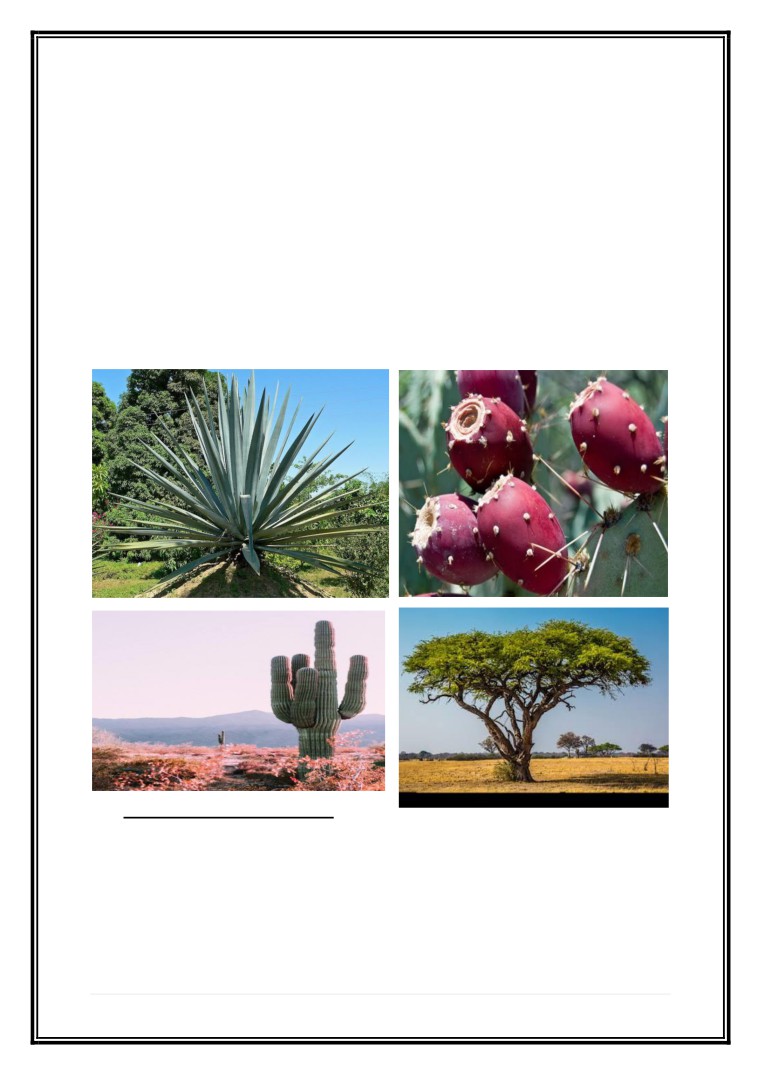 Xerophytes are the plants that live in the dry desert like habitats due to their adaptive
features. Main atmospheric problems that they face are scarcity of water, scarcity of nutrients,high temperature, strong sunlight exposure and strong winds. Thus, main function ofadaptation is to prevent loss of water through transpiration.
Examples; include Acacia, Eriogonums, Adenia glauca, Agave, Euphorbia, Joshua tree,Artic willow, Cactus family, Barbary fig, Antarctic hair grass etc.
Distribution: Xerophytes are widely distributed in dry deserts of world such as ArabianDesert (Western Asia), Lop Desert (China), Cholistan Desert (Pakistan), Maranjab Desert(Iran), Chihuahuan Desert (North America), Black Rock Desert(USA), Negev (Israel), BlueDesert (Egypt), Namib (Southern Africa), Oltenian Sahara (Romania) etc.
3.1. Morphological Adaptations
1.  Leaves: Xerophytes have leaves that roll tightly under dry conditions. Rolling of leaves is	because of special motor cells (hinge) on upper surface of leaves. In xerophytic grasses,
10 | P a g e
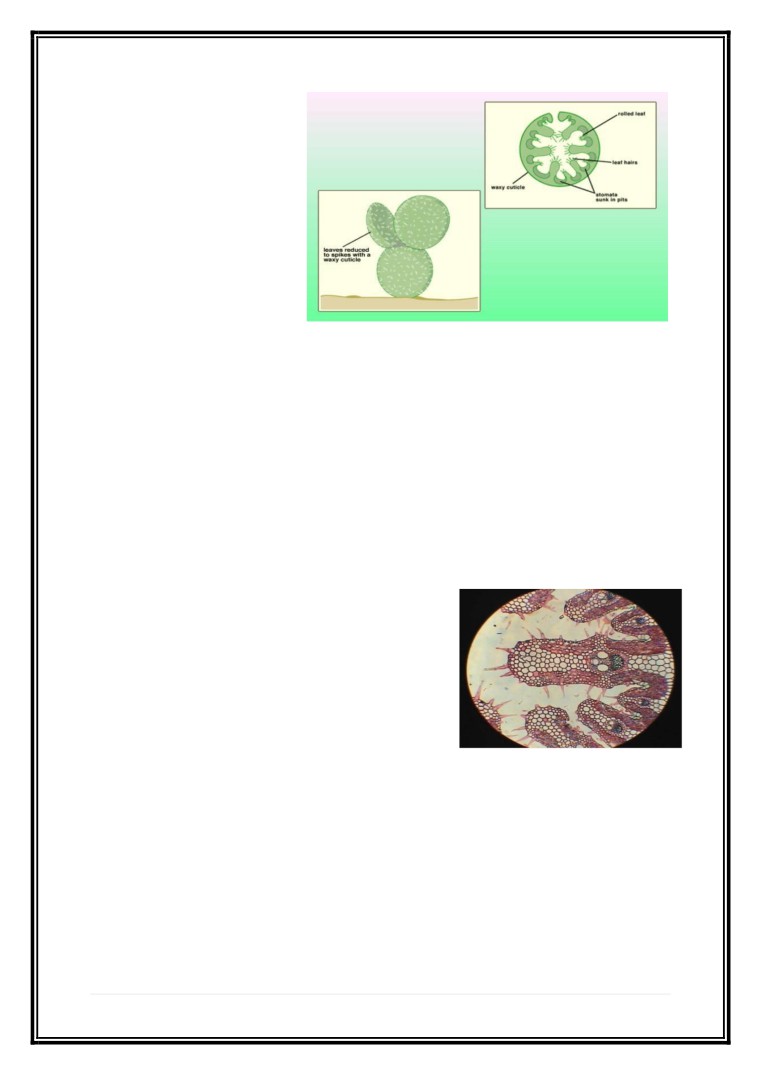 motor cells are well
developed. Leaves are scalelike or very small in size sothat surface area for
exposure of light is reduced.Generally, leaves are absentin mature plants. Xerophyteswith reduced leaves arecalled micro-phyllous.
2.  Stems:     are hard, woody, stunted, and dry and covered with bark. Stem in some plants	are covered with silica and wax to reduce water loss such as in Equisetum. Stems may be	modified into thorns.
3.  Roots:  Xerophytes have extensive root system. Depending on species, roots may be tap	or fibrous. Tap roots help to absorb water soon after rainfall whereas fibrous roots help to	access nutrients and water in deep underground reservoirs.
“Extensive root system help the xerophytes to compete with fast changes in desert,where water is quickly lost to both evaporation and drainage, so absorption happensbefore depletion of sources”.  (Gupta, 2018)
4.  Thorn or hairs on surface: Xerophytes have no
leaves or their leaves are replaced by sharp thorns ora layer of epidermal hair on surface.
” These hairs trap moisture and air between themthus decreasing water potential difference betweeninterior and exterior of plant thus reducingevaporation of water.(Michael, 2017)”.
Thorns serves as mechanical defence system thus preventing plant from being eaten byconsumers.
5.  Cuticle: Xerophytes have thick waxy cuticle which is composed of cutin, cutan, waxes,	lipids and polysaccharides. This cuticle protects the plant from erosion, breaking under	strong winds and reduce water loss due to evaporation and transpiration.
11 | P a g e
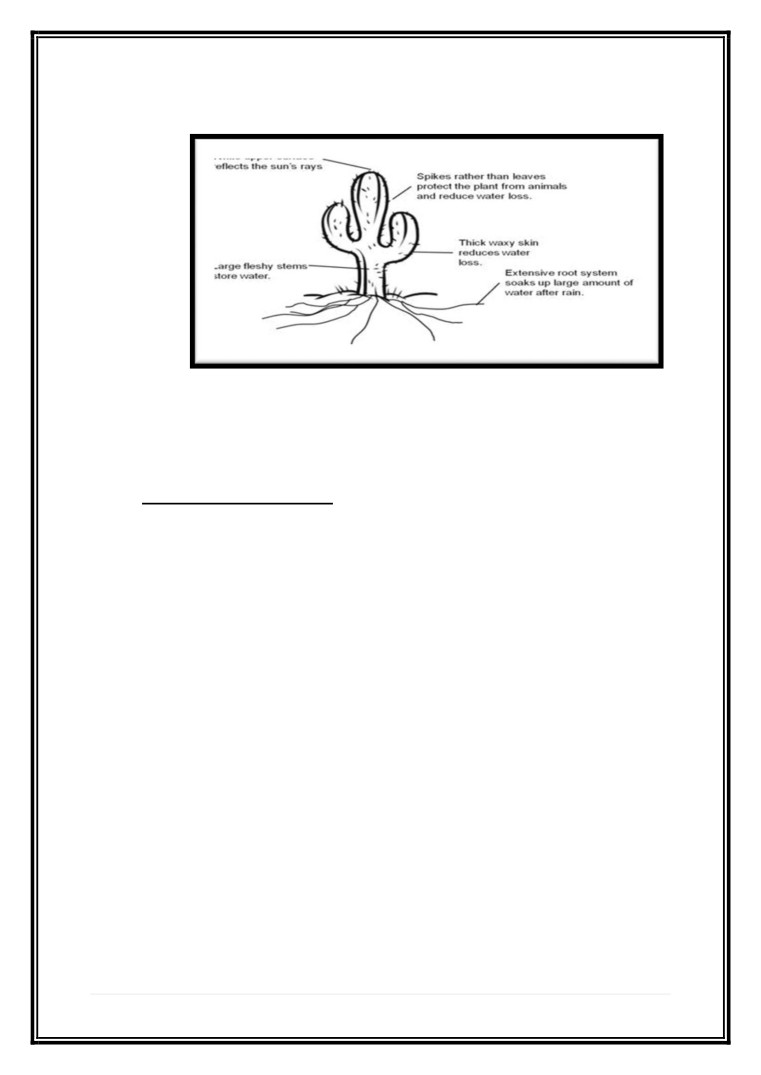 6.  Stomata: Xerophytes contain less stomata because of reduction of leaf surface. To reduce	excessive
transpiration, stomata remain sunken in pits. Such stomata are called sunken stomata (e.g.Agave). Sometimes stomata are confined to depressions of leaf in form of groups (e.g.Nerium).
3.2. Anatomical Adaptations
1.  Epidermis is covered thick cuticle to reduce rate of transpiration .Epidermal and sub
epidermal cells are lignified. Sometimes, covering of wax is formed on epidermis. Thesecells are radially elongated. Epidermal cells may have silica crystals.
2.  Hypodermis is single to multi-layered and is in form of a sheet of fibrous tissue or a layer	of sclerieds. In many plants, mucilage, gums and tanning are also found in hypodermis.
3.  Waxy coating is present on leaves and stem e.g.: Nerium.
4.  Stomata are generally confined to lower epidermis of leaves called hypostomatous.
5.  Stomata are present in pits are called sunken stomata.
6.  Mesophyll is differentiated in to plaside and spongy parenchyma. Sclerenchyma is in	leaves either in groups or continuous sheets.
7.  Mechanical and vascular tissues are well developed.
8.  Many fleshy xerophytes possess water storage tissues and mucilaginous substance in	them. These tissues basically reserve water during droughts.
12 | P a g e
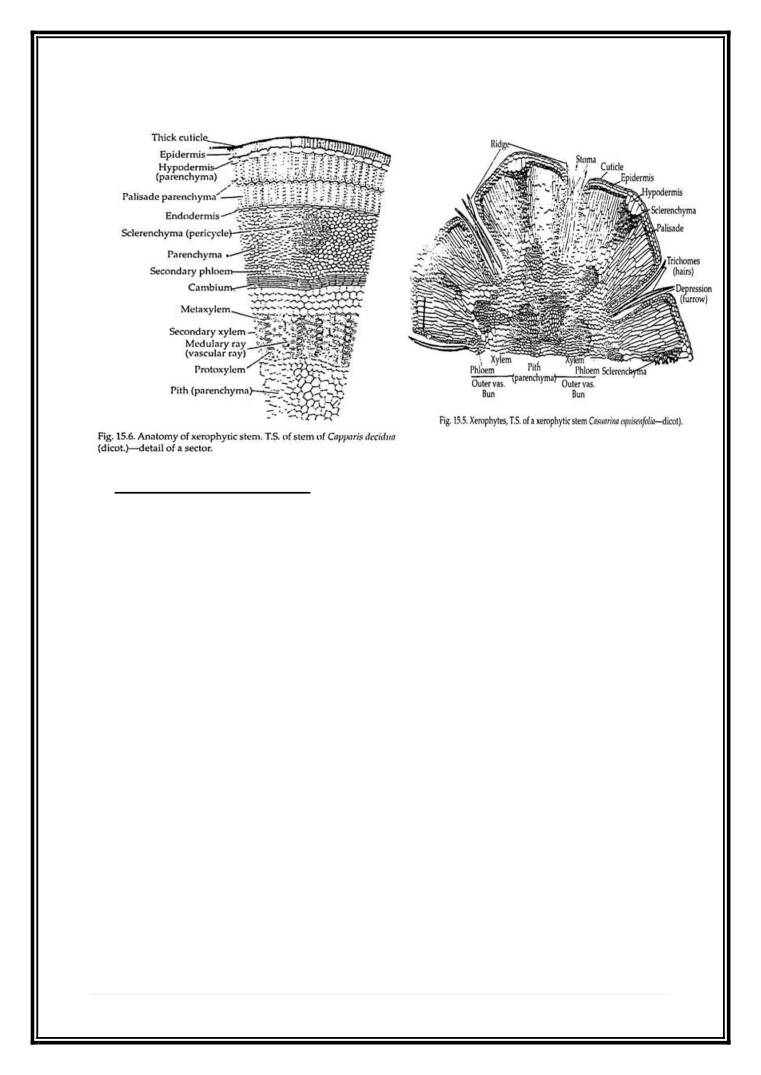 9.  These plants also possess latex tubes that reduces transpiration to some extent.
3.3 Physiological Adaptation
1.	Production of protective molecules: Xerophytes secrete resins and waxes on their
surface to reduce transpiration. For example, flammable resins of chaparral plants or
chalky wax of Dudleya. When these plants are exposed to continuous sunlight then UVrays can cause damage to plant and lead to DNA mutations. But when main molecule thatare involved in photosynthesis such as photosystem two is damaged by UV rays that itinduces changes in plant leading to synthesis of protectant molecules such as flavonoids .Flavonoids absorb UV radiations and act like sunscreen for plant.
2.	Stomata closure: Xerophytes have inverted stomatal rhythm. When sun is at its peak
during midday, stomata of xerophytes are closed. But at night stomata is main channel formovement of water in xerophytes. At night, stomatal aperture is larger as compared today.
3.	Phospholipid saturation: Plasma membrane of xerophytes is composed of
phospholipids. These phospholipids becomes fluid when temperature increases. Thus,plants undergo biochemical changes to change their plasma membrane composition tohave more saturated lipids to maintain membrane integrity during hot weather. If plant
does not do so then plant cells become susceptible to disease causing bacteria.
4.	CAM mechanism: During day, uptake of carbon dioxide by plant is very low. During
photosynthesis carbon dioxide is required as substrate to produce sugar. So, plants have
13 | P a g e
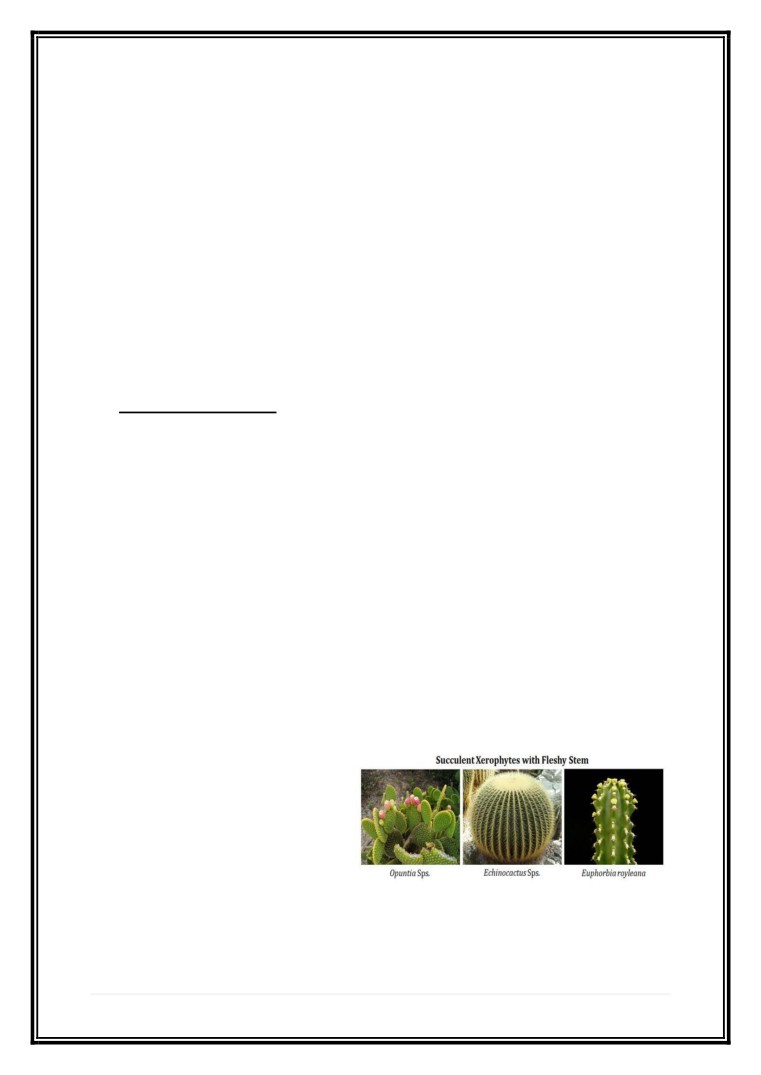 Efficient photosynthesis system which produce maximum sugar with little uptake of
carbon dioxide. Many xerophytes use CAM photosynthesis cycle because their stomataare open at night so they collect carbon dioxide during night and use it for photosynthesisduring daytime.
5.  Delayed germination and growth: rate of seed germination is reduced in xerophytes.	For e.g.; by slowing down shoot growth these desert plants will consume less water for	transpiration and growth. Thus, plant can utilize water for longer periods of time.
6.  Xanthophyll cycle: Desert plants employ xanthophyll cycle to remove excess energy as	heat. Xanthophyll are actually carotenoid molecules (Violaxanth and Zeaxanthin) in	chloroplast. Zeaxanthin dissociates light channelling from photosynthesis reaction thus	light will not be more transmitted to photosynthetic pathway.
3.4. Types of xerophytes
There are three types of xerophytes;
1.  Ephemerals:
These desert plants complete their life cycle within very short period of time (about 6-8weeks). They grow in the rainy season. Roots are present near soil surface to absorb rainwater. Shoots are larger than roots. During dry period, these are in form of seeds.
For example; Solanum xanthocarpum and Suaeda fructicose.
2.  Succulent plants:
These plants store food and water to survive in dry period. These plants are of two types:
Stem succulent:
In these plants, leaves are convertedinto spines so their stem is green incolour. Stem prepares food. It also storefood and water. For example; Cactusand Opuntia etc.
Leaf succulents:
In these plants, stem is reduced but leaves are vertical and radial in position. Leaves storefood and water.
14 | P a g e
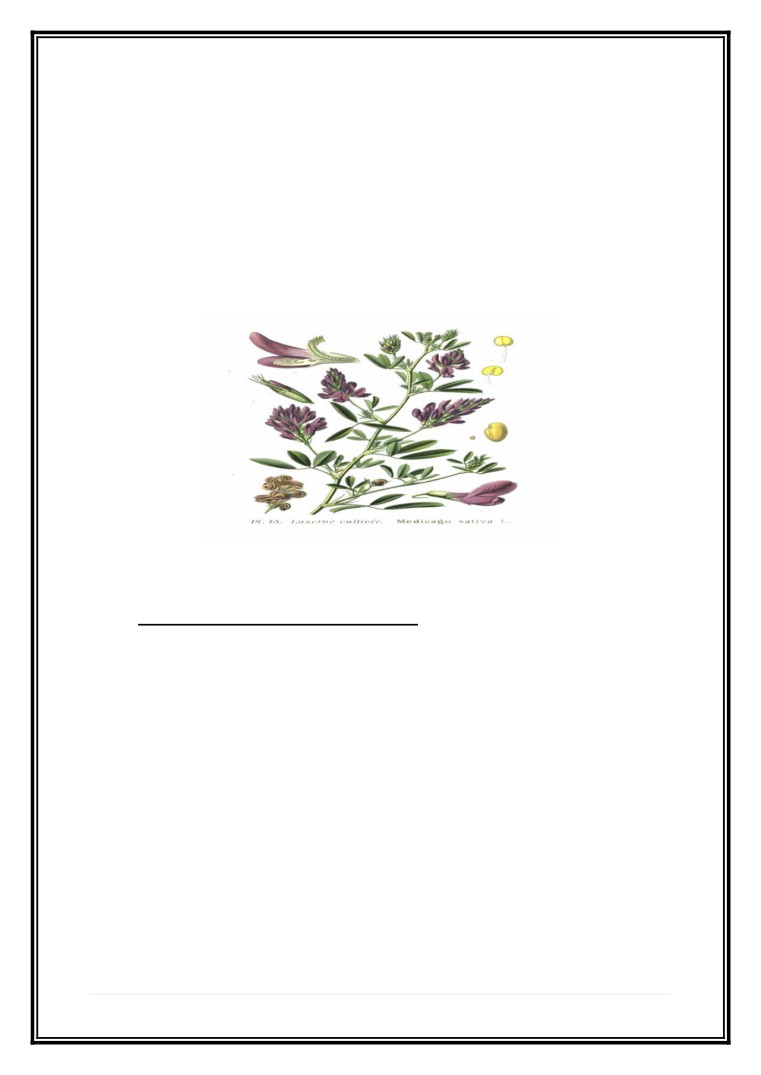 For example; Agave, Yucca etc.
3.  True Xerophytes:
These plants face extreme dry conditions and high temperature both internally and externally.Roots grow deep in soil to get water. Leaves are small in size to reduce rate of transpiration.Fruits process hard pericarp for protection against dry conditions. For example; Calotropis,Alfalfa, Acacia etc.
3.5.   Ecological and economic importance
Xerophytes are of great ecological and economic importance such as Cactus possess severalalkaloids that are a source of hallucinogen and folk medicine.
Ameridians in Southwestern United States and Mexico use cactus for religious experienceand revelations.
Some people use Opuntia as a fence to keep cattle out of gardens. In earliest types ofphonographs, spines of cacti are used as needles.
Many desert plants are used as ornaments such as Solanum xanthocarpum.
Many types of cactus are kept by people in homes because do not need much water and theyare easy to maintain.
15 | P a g e
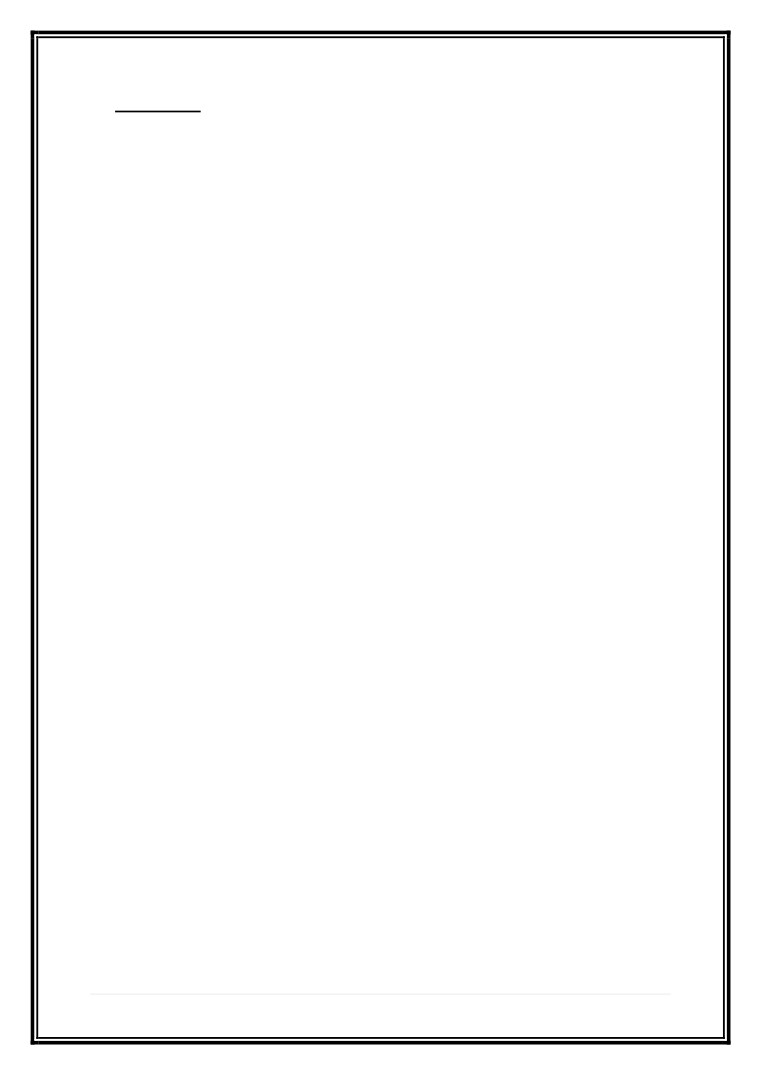 4.  Conclusion
Since xerophytes and hydrophytes live in different environments so they have different
adaptive characteristics to survive in the environment. Among all adaptive features,
xerophytes possess thick waxy cuticle, small number of stomata present deep in pits, reducedor no leaves, well developed root system, formation of spines, thorns and hairs and evenlydistributed chloroplasts on lower epidermis. On the other hand, hydrophytes possess thincuticle, large stomata on upper epidermis, large leaves, air sacs for flotation, poorlydeveloped roots and flexible stem.
Xerophytes have adaptive features according to their environment where temperature is highand there is scarcity of water. They conserve water by reducing rate of transpiration. On theother hand, hydrophytes adaptive features according to their environment where water is inabundance. So, their major problem is not water but to obtain carbon dioxide, sunlight andoxygen and to deal strong current movements.
In conclusion, main reasons of appearance of adaptive features of hydrophytes and
xerophytes depend on abiotic environmental factors and availability of resources. Xerophytesdeal with scarcity of water whereas hydrophytes have to cope with much abundant water.
16 | P a g e